QIP CENTER INDIAN INSTITUTE OF TECHNOLOGY INDORE
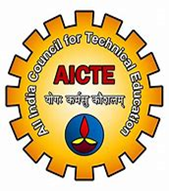 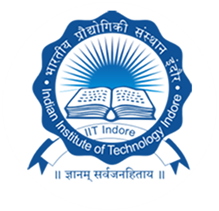 Participation Certificate
This is to certify that Ms./Mr./Mrs./Dr. ________________________has participated in online short-term course titled “...........................................................” conducted as a part of quality improvement program, organized by the Department of……………………… , IIT Indore from….................to ….................
Course Coordinator 		   Course Co-Coordinator 	  Coordinator, QIP